Otpor antifašističke Hrvatske
osnivanje Sisačkog partizanskog odreda 22.6.1941.g. u šumi Brezovica
gerilski način ratovanja
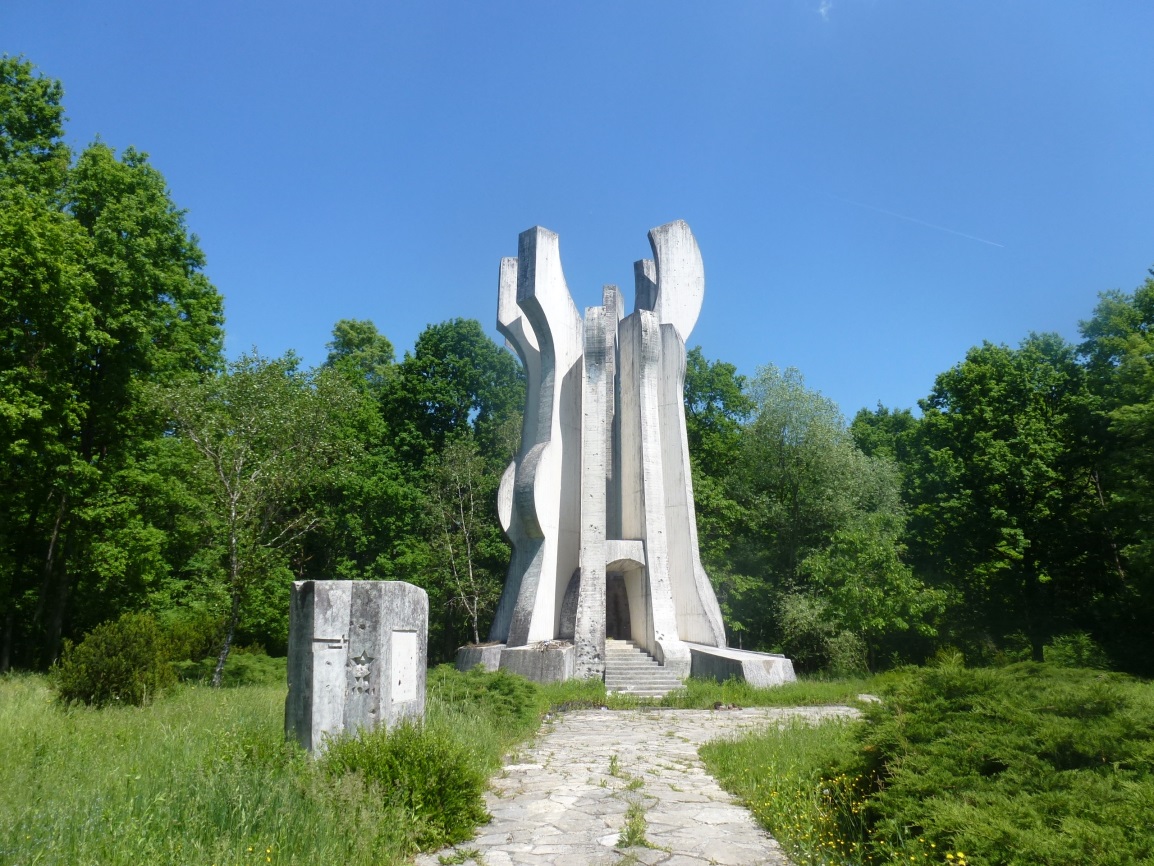 Spomenik u Brezovici
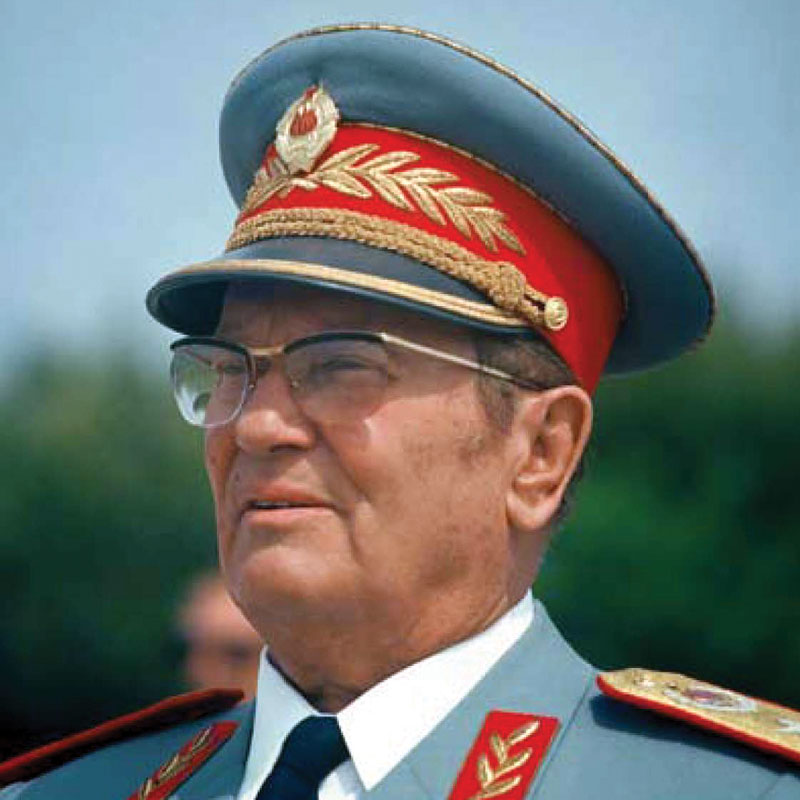 KPJ – Josip Broz Tito
obnova Jugoslavije kao zajednice
  ravnopravnih naroda

borba za nacionalno oslobođenje – ideja federalne Jugoslavije
partizanski pokret u Hrvatskoj – najjači u Jugoslaviji
Vrhovni štab NOPOJ ; Glavni štab NOPOH (Ivo Rukavina)
NOO – komunisti imaju ključni položaj ; AFŽ ; USAOJ
Četnički pokret
cilj: oslobođenje zemlje od okupacije i obnova Jugoslavije sa srpskom prevlašću
vođa – Draža Mihailović
početna suradnja s partizanima ; okretanje Nijemcima i Talijanima 
etničko čišćenje nesrpskog stanovništva
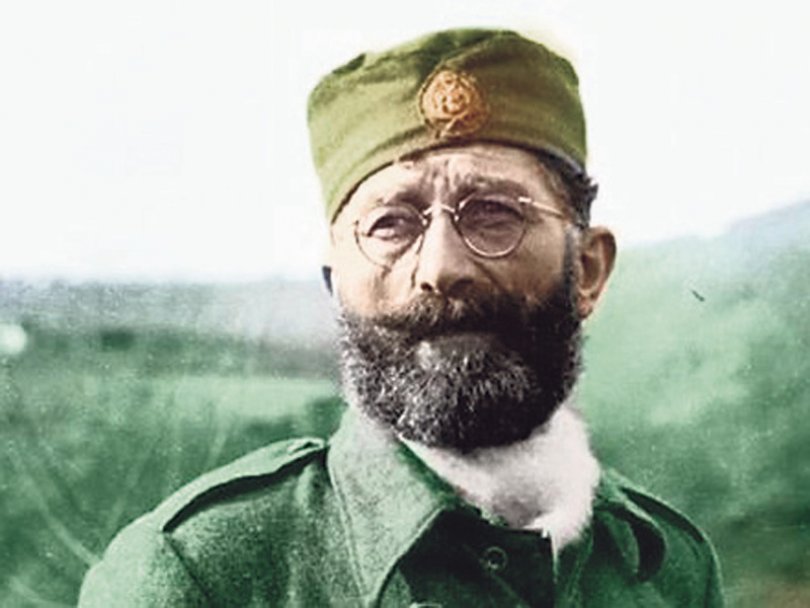